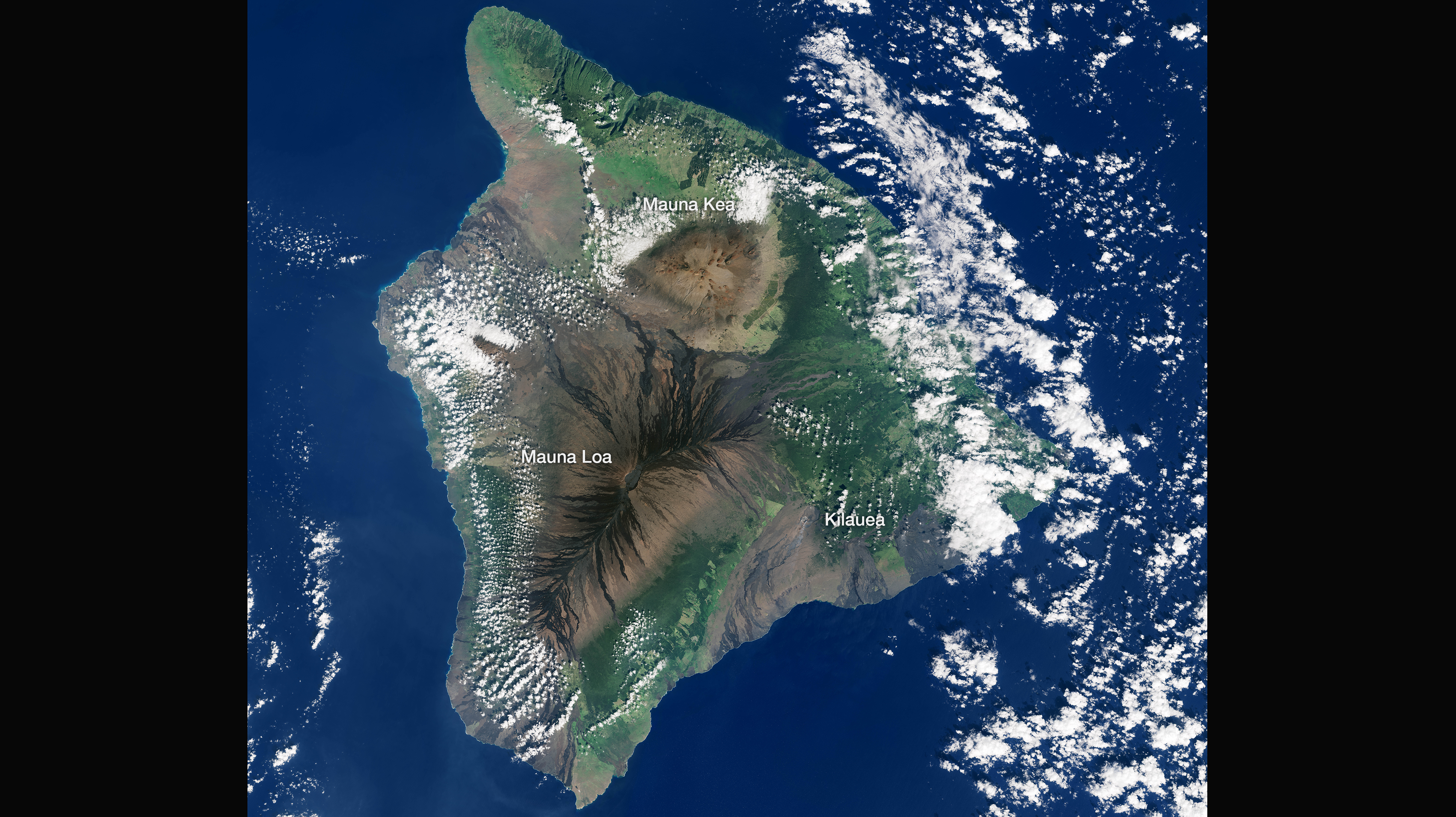 [Speaker Notes: Highlighting National Parks on the National Park Service Centennial

Volcanoes National Park, mosaic of images acquired by Landsat 8 OLI between December 15, 2013 - January 18, 2014


For more information:
	earthobservatory.nasa.gov/IOTD/view.php?id=88495]